A short guide to using the ETSI PowerPoint Template
Please take a few minutes to read and understand how to use this PowerPoint template in the best way! View the many possibilities and editing options. Thank you :)
Choose a cover slide from the 2 options of slides 2 and 3
Use the dividers with their corresponding slides or with the general slides (slides 5-6) together
For more dividers and slides options, please refer to the full template.
To keep your PPT file as light as possible, you can delete unused slides and dividers from the slide master
When pasting content from another presentation, to apply the design of this template please use the reset button from the ‘home’ tab:
Choose between the 8 text list levels using these 2 buttons:
Don’t forget to delete this slide as well as any unused slides from your final copy 
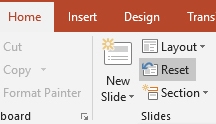 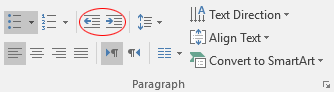 Instructions
Presentation Title1 or 2 Lines
Full Name
Event
dd.mm.2021
Presentation Title1 or 2 Lines
Full Name
Event
dd.mm.2021
Agenda
Subject 1
Subject 2
Subject 3
Subject 4
Subject 5
Subject 6
Agenda
Title1 or 2 lines
Text
Bullet
Bullet
Bullet
Number
Number
Number
Note
Title
Text
Bullet
Bullet
Bullet
Number
Number
Number
Note